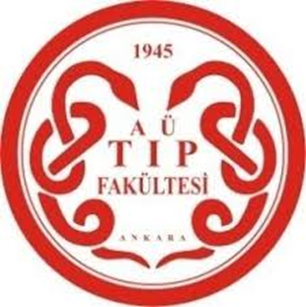 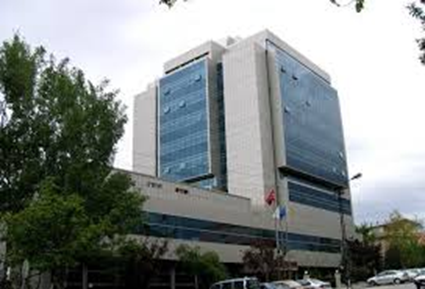 History Taking and Physical Examination of Cardiovascular System-The Essentials
Assoc.Prof, D. Menekşe Gerede Uludağ
Ankara University School of Medicine, Department of Cardiology
History taking & Physical Examination
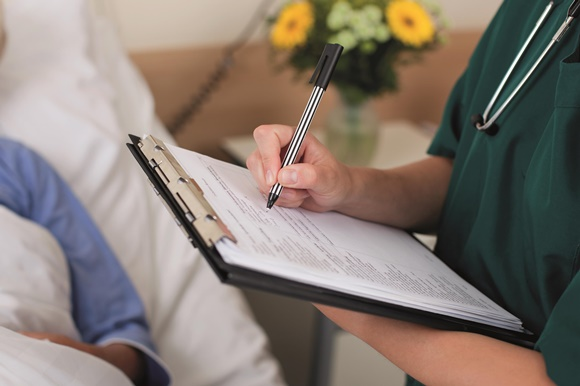 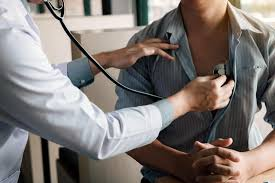 Fundamental to accurate diagnosis! 

Cheap, fast, and powerful tools!!
Opening the consultation/ Warm up
Introduce yourself – name / role
Confirm patient details – name / DOB
Explain the need to take a history & PE
Informed consent
Ensure the patient is comfortable
The history/Anamnesis taking process..
History of presenting complaint
Past medical history
Drug history
Family history
Social history
Systemic enquiry
Summarizing
Provisional diagnosis based on history
Presenting complaint
It’s important to use open questioning to elicit the patient’s presenting complaint
“What’s your complaint?”  or  “Tell me about your symptoms”
Allow the patient time to answer, trying not to interrupt or direct the conversation.
Facilitate the patient to expand on their presenting complaint if required.
“Ok, so tell me more about that”  or  “Can you explain what that pain was like?”
A patient with a cardiological problem is likely to have one or more of six main symptoms:
 chest pain/discomfort
 shortness of breath/dyspnea
 fatigue
 palpitations
 syncope
 edema
Other symptoms..
Cough
Hemoptysis
Cyanosis
Claudication
Limb pain
Skin discoloration
can indicate a vascular disorder !!
History of presenting complaint
Onset – When did the symptom start? / Was the onset acute or gradual?

Duration – minutes / hours / days / weeks / months / years

Severity – e.g. if symptom is chest pain, how bad is it on a scale of 1 to 10?

Course – is the symptom worsening, improving, or continuing to fluctuate?

Intermittent or continuous – is the symptom always present or does it come and go?

Precipitating factors – are there any obvious triggers for the symptom?

Relieving factors – does anything appear to improve the symptoms e.g. GTN spray

Associated features –are there other symptoms that appear associated e.g. fever / malaise 

Previous episodes – has the patient experienced this symptom previously?
If the chest pain is a major symptom..
Pain – if the pain is a symptom, clarify the details of the pain using SOCRATES acronym.

Site – where is the pain? 
Onset – when did it start? / sudden vs gradual?
Character – sharp / dull ache / burning
Radiation – does the pain move anywhere else? 
Associations – other symptoms associated with the pain? 
Time course – worsening / improving / fluctuating / time of day dependent
Exacerbating / Relieving factors – anything make the pain worse or better?
Severity – on a scale of 0-10, how severe is the pain?
The history taking process..
History of presenting complaint
Past medical history
Drug history
Family history
Social history
Systemic enquiry
Summarizing
Provisional diagnosis based on history
Past medical history (Disease or risk factor)
Cardiovascular disease:
Angina
Myocardial infarction – bypass grafts / stents
Atrial fibrillation
Stroke
Peripheral vascular disease
Hypertension
Hyperlipidemia
Rheumatic fever

Habits- smoking, alcohol, drugs
Other medical conditions – e.g. hyperthyroidism 
Surgical history – bypass graft / stents / valve replacements
Acute hospital admissions? – when and why?
Drug history
Cardiovascular medications:
Beta blockers
Calcium channel blockers
ACE inhibitors
Diuretics
Statins
Antiplatelets
Anticoagulants
Glyceryl trinitrate spray (GTN spray)
Other regular medications
Contraceptive pill – increased risk of thromboembolic disease 
Over the counter drugs – NSAIDS / Aspirin
Herbal remedies –  e.g. St John’s Wort – enzyme inducer (can affect Warfarin levels)
ALLERGIES – ensure to document these clearly
Family history
Cardiovascular disease at a young age 
(for men <55 years old, for women <65 years old in first degree relatives)– myocardial infarction

Are the parents still in good health? – 
    if deceased sensitively determine age and cause
   of death

Any unexplained deaths in young relatives? –
   e.g. long QT syndrome / channelopathies
Social history
Smoking – How many cigarettes a day? How many years have they smoked for?
Alcohol – How many units a week? – type / volume / strength of alcohol
Recreational drug use – e.g. Cocaine – coronary artery vasospasm 
Diet – Overweight? Fatty foods? Salt intake? – cardiovascular risk factors
Exercise – baseline level of patient’s day to day activity
Living situation:
House/bungalow? – adaptations / stairs 
Who lives with the patient? – is the patient supported at home?
Any carer input? – what level of care do they receive?
 
Activities of daily living:
Is the patient independent and able to fully care for themselves?
Can they manage self hygiene / housework / food shopping?

Occupation– sedentary jobs –  ↑ cardiovascular risk – e.g. lorry driver
Systemic enquiry
Systemic enquiry involves performing a brief screen for symptoms in other body systems.

This may pick up on symptoms the patient failed to mention in the presenting complaint.

Some of these symptoms may be relevant to the diagnosis (e.g. reduced urine output in dehydration).
Systemic enquiry
Cardiovascular – Chest pain / Palpitations  / Dyspnea /  Syncope / Orthopnea  / Peripheral oedema 
Respiratory – Dyspnea / Cough / Sputum / Wheeze / Haemoptysis / Chest pain
GI – Appetite / Nausea / Vomiting / Indigestion / Dysphagia / Weight loss / Abdominal pain / Bowel habit 
Urinary –  Volume of urine passed / Frequency / Dysuria  / Urgency / Incontinence
CNS – Vision / Headache / Motor or sensory disturbance/ Loss of consciousness / Confusion
Musculoskeletal – Bone and joint pain / Muscular pain 
Dermatology – Rashes / Skin breaks / Ulcers / Lesions
Closing the consultation
Thank the patient!
Summarise the history!
An example: Mitral stenosis
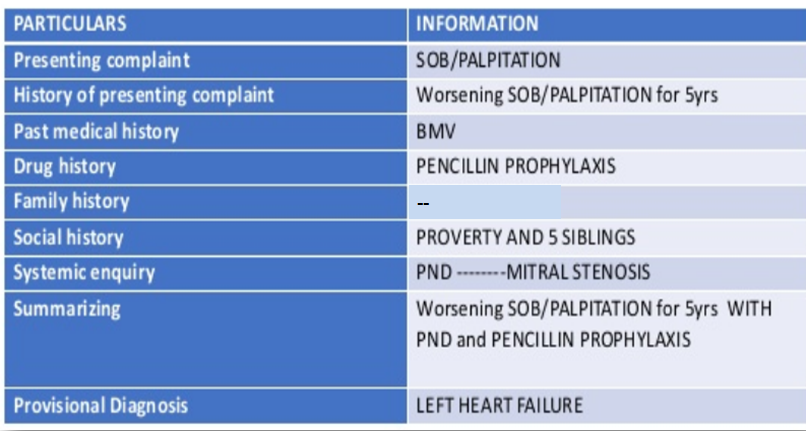 PHYSİCAL EXAMINATION OF CARDIOVASCULAR SYSTEM
Physical Examination of Cardiovascular system
General appearance/Inspection of the patient
Measurement of the blood pressure
Examination of the arterial pulse 
The examination of jugular vein 
The examination of the precordium
The examination of edema
General Appearance
The physical examination, including the general appearance of the patient, is an extremely important component of cardiology examinations!!

It begins as soon as the physician sees the patient.

Breathlessness, signs of anxiety or discomfort, cyanosis, jaundice, and anaemia are very important.

Important clues to a cardiac diagnosis can be obtained from inspection of the patient.
The examination begins with an evaluation of the general appearance of the patient, including;
His/her age
Height, weight
Posture (sitting or lying)
Demeanor/behavior
Respiratory pattern
Chest shape (pectus excavatum, pectus carinatum)
Skin color (pallor: anemia, cyanosis: peripheral or central, jaundice)
Extremities (edema, clubbing, splinter haemorrhages, peripheral cyanosis)
Face (xanthelasma, telangiectasia, high facial colouring, central cyanosis and corneal arcus (abnormal below the age of 50)).
Conjunctivae (anaemia, jaundice and conjunctival haemorrhages, and the tongue examined for cyanosis)
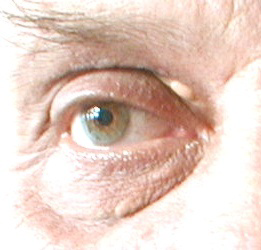 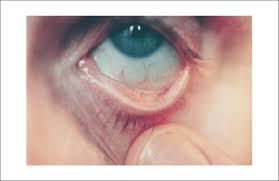 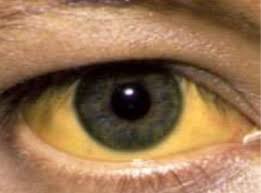 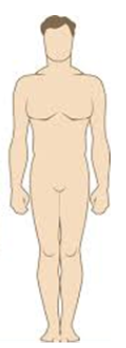 Jaundice
Pallor of conjunctiva: anemia
Xanthelesma: HL
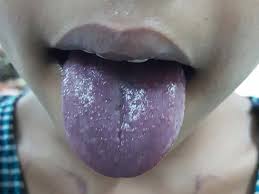 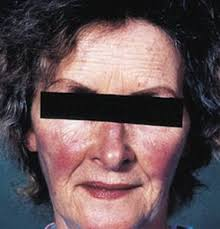 Central cyanosis
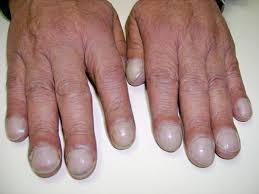 Facial rush
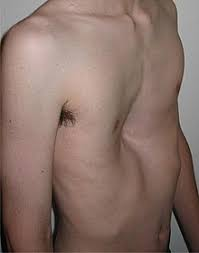 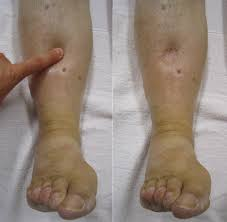 Clubbing
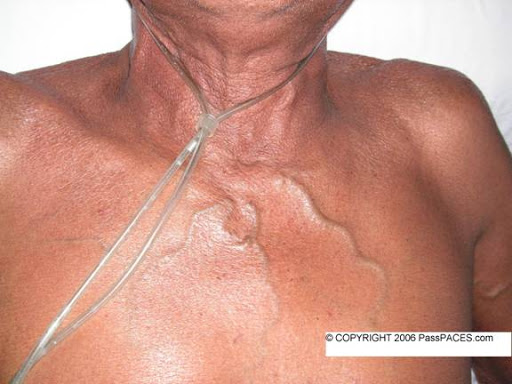 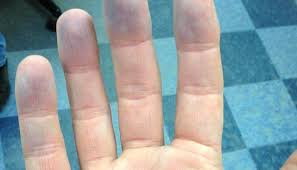 Pectus carinatum
Cutaneous venous collaterals
Acrocyanosis
Edema
Cyanosis
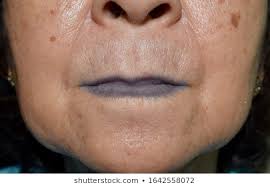 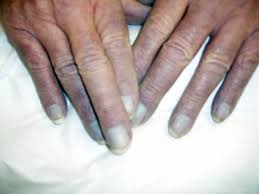 Cyanosis is a bluish discoloration of the skin and mucous membranes resulting from abnormal perfusion by either an increased amount of reduced hemoglobin or abnormal hemoglobin.

Central
Peripheral
Differential
Central cyanosis is characterized by decreased arterial oxygenation (in arterial saturation ≤ 85%). It is present with significant right-to-left shunting at the level of the heart or lungs, which allows deoxygenated blood to reach the systemic circulation.It is also a feature of hereditary methemoglobinemia.

Peripheral or acrocyanosis of the fingers, toes, nose, and ears reflects reduced blood flow because of small vessel constriction seen in severe heart failure, shock, or peripheral vascular disease. 

Differential cyanosis affecting the lower but not the upper extremities occurs with a patent ductus arteriosus (PDA) and pulmonary artery (PA) hypertension with right-to-left shunting at the great vessel level.
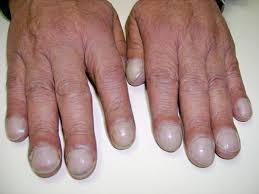 Clubbing
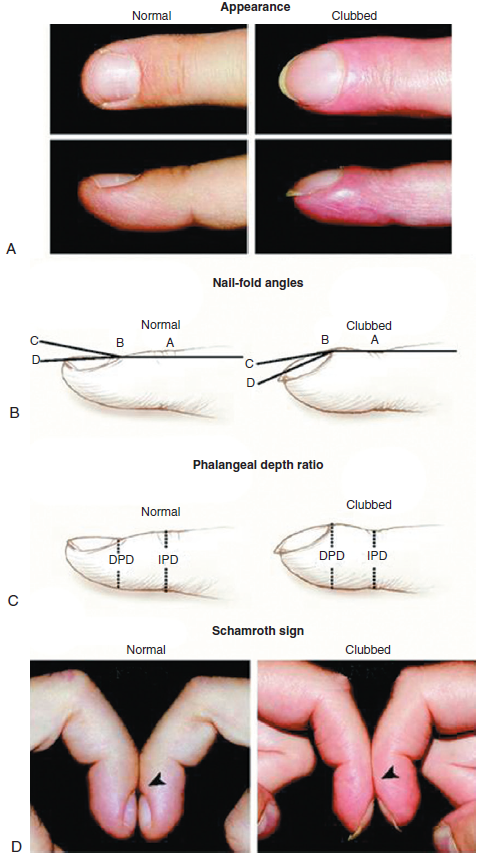 Clubbing refers to the swelling of the soft tissue of the terminal phalanx of a digit with subsequent loss of the normal angle between the nail and the nail bed.

The clubbed finger on the right shows increased profile and increased nail fold angles.
Distal phalangeal finger depth (DPD)–interphalangeal finger depth (IPD) represents the phalangeal depth ratio. 
In normal fingers, the IPD is greater than the DPD. In clubbing, this relationship is reversed. DPD>IPD

‘’Schamroth sign’’ In the absence of clubbing, nail to nail opposition of the index fingers creates a diamond-shaped window. In clubbed fingers, the loss of the profile angle caused by the increase in tissue at the nail bed causes obliteration of this space.
Braunwald, 9. Edition, 2013
Causes of Clubbing
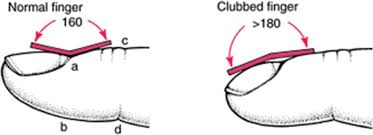 Pulmonary malignancy
Chronic infection (or inflammation): bronchiectasis, lung abscess, empyema, pulmonary tuberculosis, infective endocarditis, crohn disease
Cyanotic congenital heart disease
Rutherford, Circulation. 2013;127:1997–1999
Clinical Clues to Specific Cardiac Abnormalities Detectable from the General Examination (some examples)
Physical Examination of Cardiovascular system
General appearance/Inspection of the patient
Measurement of the blood pressure
Examination of the arterial pulse 
The examination of jugular vein 
The examination of the precordium
The examination of edema
Measurement of the blood pressure
Blood pressure should always be measured in both arms.

If systolic blood pressure differs between arms by more than 10 mm Hg, it is abnormal.
Arterial blood pressure
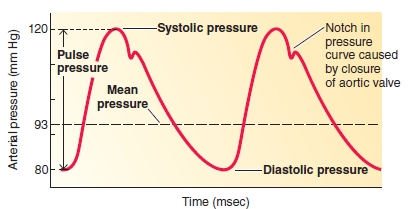 Sherwood, Fundamentals of Human Physiology, 4.edition, CH 10, 2012
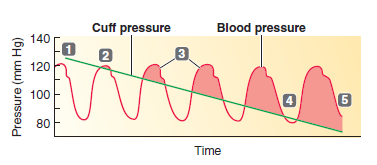 Measuring blood pressure
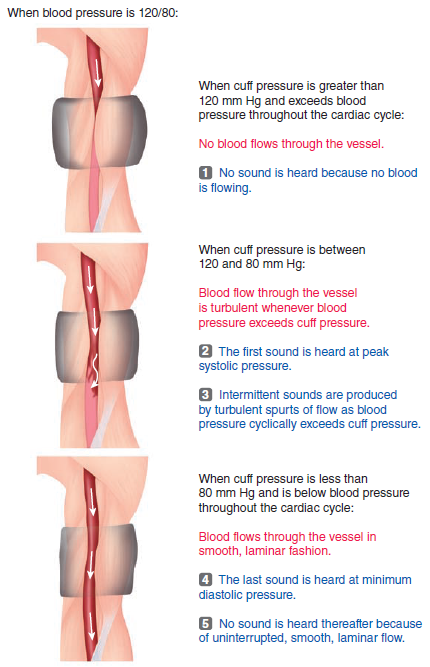 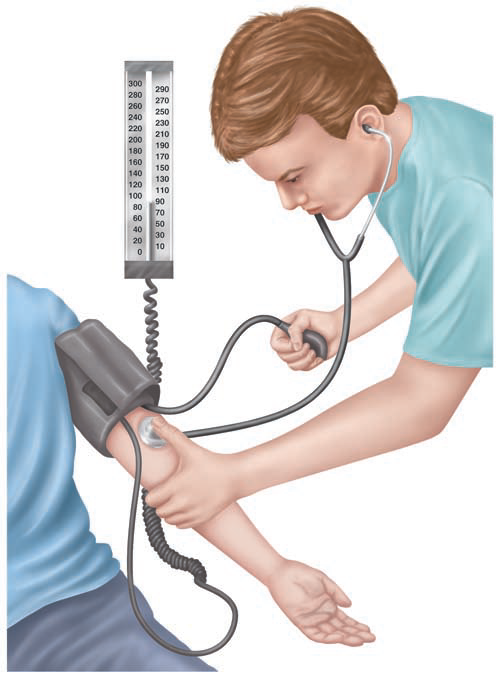 Use of a sphygmomanometer in determining blood pressure
Blood flow through the brachial artery in relation to cuff pressure and sounds
Important aspects of blood pressure measurements
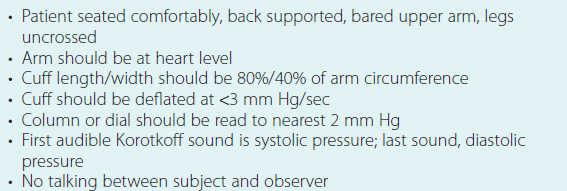 Braunwald’s Heart Disease, 9. Ed, 2013
Physical Examination of Cardiovascular system
General appearance/Inspection of the patient
Measurement of the blood pressure
Examination of the arterial pulse 
The examination of jugular vein 
The examination of the precordium
The examination of edema
Examination of the pulse and heart rate
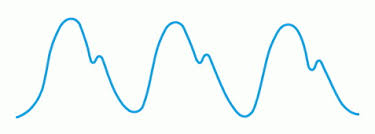 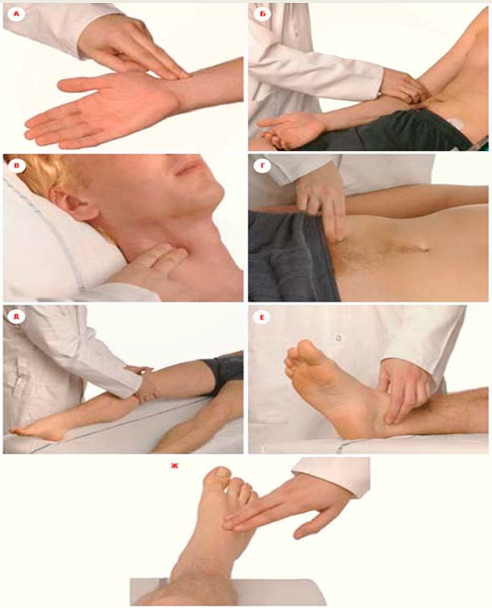 A pulse wave is produced by ventricular contraction during systole.
Three finger method: palpation with 2nd–4th fingertips 
Palpation of the common carotid artery, radial artery, femoral artery, popliteal artery, tibialis posterior artery, and dorsalis pedis artery.
The thumb of the examiner should never be used to take the pulse as it has its own strong pulse, which might be mistaken for the patient's pulse!
Carotid Arteries
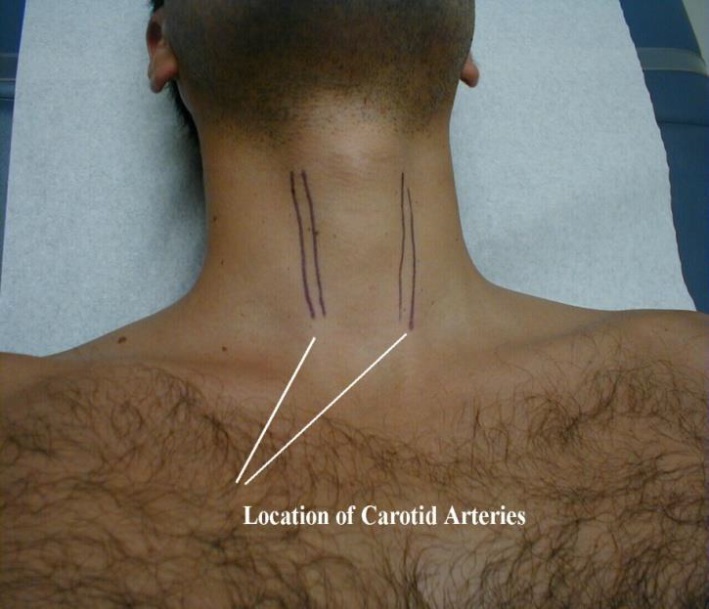 The pulse of the carotid artery should never be palpated bilaterally and simultaneously! 
Each side separately! 
Risk of compression of vessels → cerebral hypoperfusion → syncope
Risk of hyperstimulation of the carotid sinus reflex → bradycardia/low blood pressure → cerebral hypoperfusion → syncope
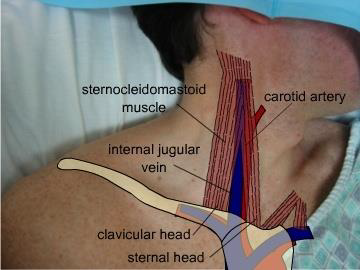 Assesment of the arteriel pulse
Abnormality can be in the:
Rate (60-100 bpm)
Rhythm (Regular, irregular)
Volume
Character
Condition of vessel wall
Radiofemoral delay
Physical Examination of Cardiovascular system
General appearance/Inspection of the patient
Measurement of the heart rate and blood pressure
Examination of the arterial pulse 
The examination of jugular vein (pulse/ pressure / distention)
The examination of the precordium
The examination of edema
Jugular venous examination (pulse/ pressure / distention)
The left internal and external jugular veins anatomically are opened to the vena cava superior by angling. 

The right internal jugular vein connecting to the right brachiocephalic vein is in direct line with superior vena cava, so right jugular veins are used in the assessment.
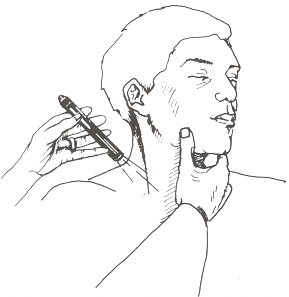 Jugular venous examination technique
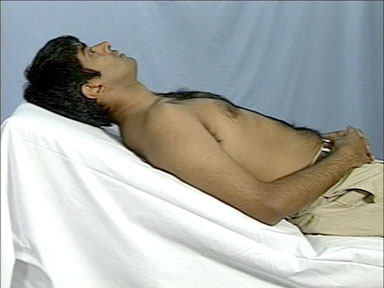 Ensure the patient is positioned at 45°
Examiner stands at the right side of the table 
Ask patient to turn their head away from you
A penlight can help to enhance visualization.
Assessment of Jugular venous distention (JVD)
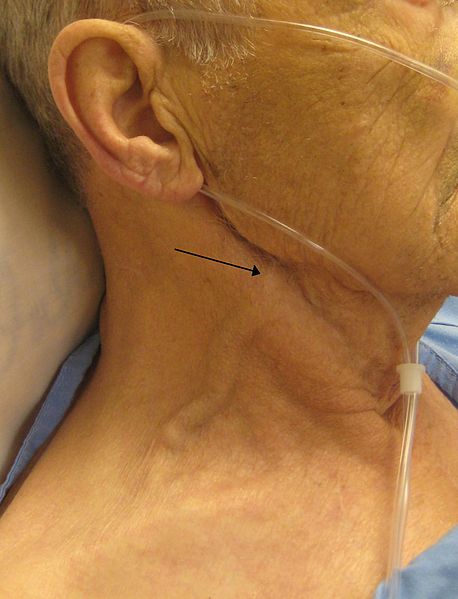 JVD is when the increased pressure of the superior vena cava causes the jugular vein to bulge, making it most visible on the right side of a person's neck.

The right external jugular vein is used for venous distention assessment.
Examination of the Jugular Venous Pressure (JVP)
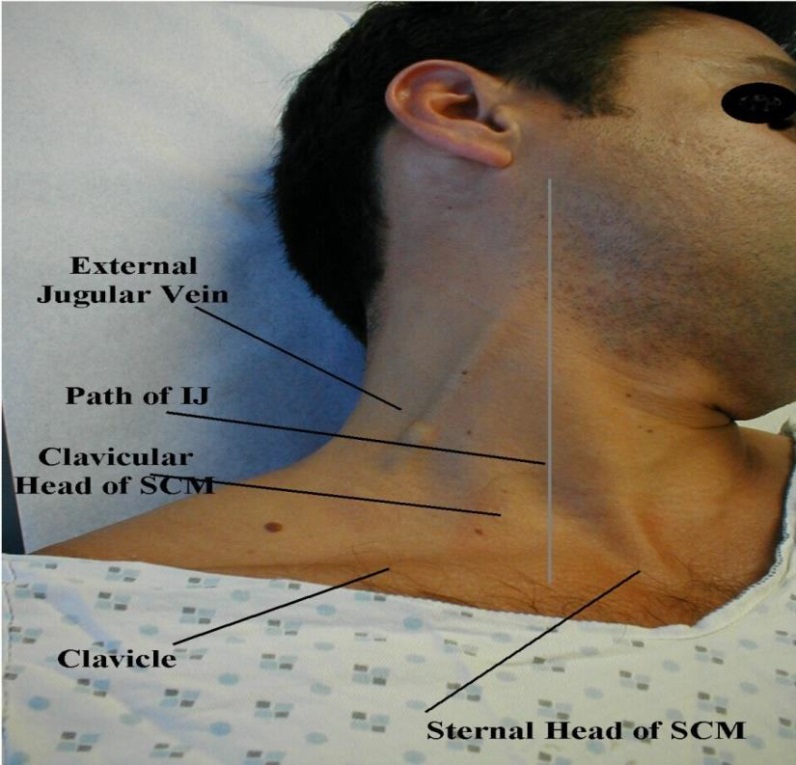 The JVP reflects pressure in the right atrium (central venous pressure-CVP)

Estimation of volume status (Non-invasive hemodynamic assessment)

Observe the neck for the JVP – located inline with the sternocleidomastoid muscle

The right internal jugular vein is preferred because the EJV is valved and is not directly in line with the superior vena cava and right atrium.
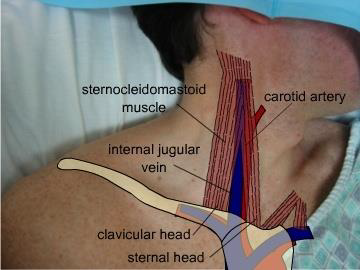 http://sfgh.medicine.ucsf.edu
JVP Technique
Find correct area – helps to first identify SCM & triangle it forms with clavicle 

Anatomy of Internal Jugular Vein Straight line with RA 

Look for multi-phasic pulsations (‘a’, ‘c’ & ‘v’ waves)
 
Isolate from carotid pulsations, respirations
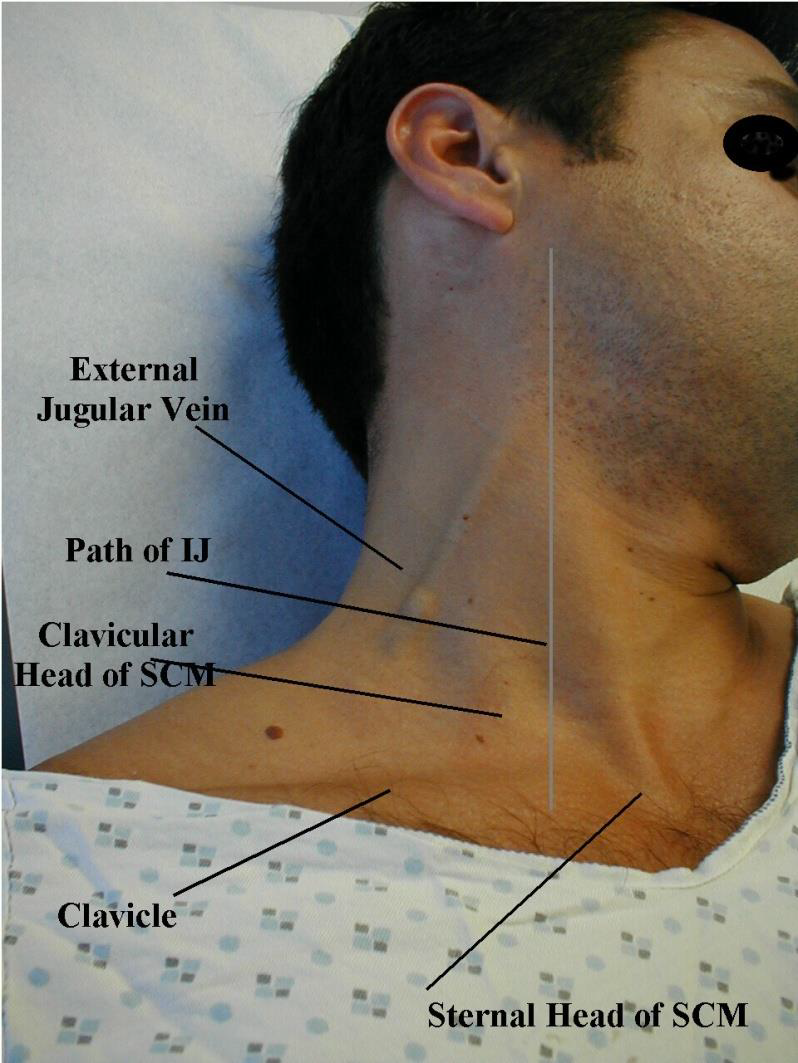 JVP Technique
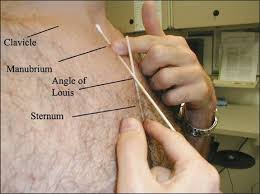 The JVP is estimated to be the vertical distance between the highest point of pulsation and the right atrium.

The distance between the angle of Louis and center of RA is about 5 cm. 

It is measured as the vertical height of the venous pulsation above the angle of Louis by ruler- up to 4 cm being considered normal
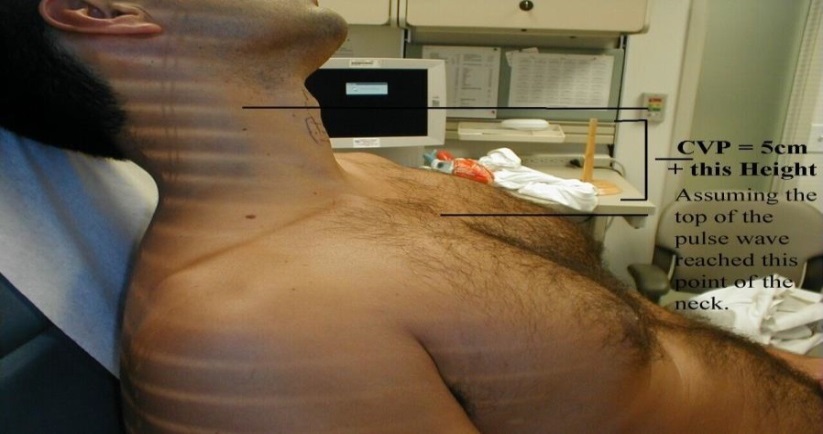 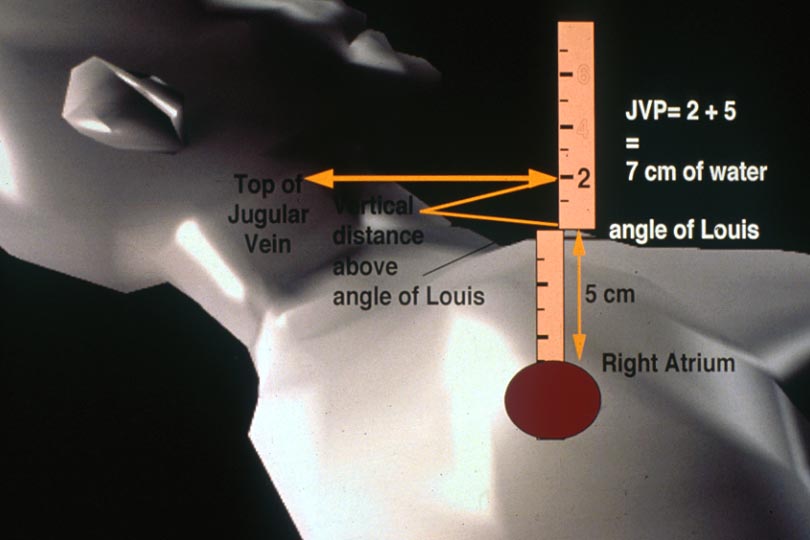 Courtesy Chinese University of Hong Kong 
http:www.cuhk.edu.hk/cslc/materials/pclm1011/pclm1011.html
https://meded.ucsd.edu/clinicalmed/cvp_movie.htm
JVP= 5 cm+ vertical distance from sternal-manubrial angle to top of pulse wave 

Normal:
JVP is 6 to 8 cm above the right atrium
Abnormal/ Elevated:
JVP is > 9 cm above the right atrium (> 4 cm above the sternal angle)
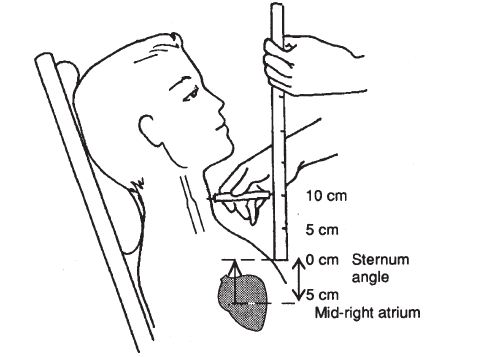 JVP
Normal JVP  w/ inspiration and  w/expiration.

Kussmaul sign is a parodoxical rise in JVP on inspiration. (constrictive pericarditis, pulmonary embolism, or RV infarction)
Elevated JVP causes
Volume overload
Right/left heart failure
Pulmonary embolism
Pulmonary hypertension
Tricuspid stenosis or regurgitation
Constrictive pericarditis
Pericardial compression/tamponade
Superior vena cava obstruction
Juguler venous pulse waveform
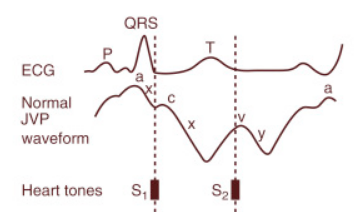 The right IJV is used the assessment for the jugular venous pulsation.

The venous waveforms include three positive waves–a,c and v ; negative waves x, x’ and y

The a wave reflects RA presystolic contraction, occurs just after the electrocardiographic P wave, and precedes S1.
‘
A= atrial contraction
X= atrial relaxation
C= tricuspid valve closure
X’=ventricular systole
V= atrial filling
Y= atrial emptying
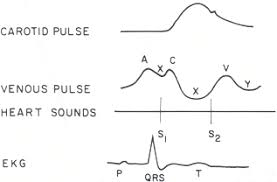 The x descent reflects the fall in RA pressure after the a wave peak. 
 
The c wave interrupts this descent as ventricular systole pushes the closed TV into the RA.

The x′ descent follows because of atrial diastolic suction created by ventricular systole pulling the TV downward.  

The v wave represents atrial filling, occurs at the end of ventricular systole, and follows just after S2.

The y descent follows the v wave peak and reflects the fall in RA pressure after TV opening.
A= atrial contraction
X= atrial relaxation
C= tricuspid valve closure
X’=ventricular systole
V= atrial filling
Y= atrial emptying
In normal individuals, the x′ descent is the predominant waveform in the jugular venous pulse. 

The a wave is normally larger than the v wave, and the x descent is more marked than the y descent.
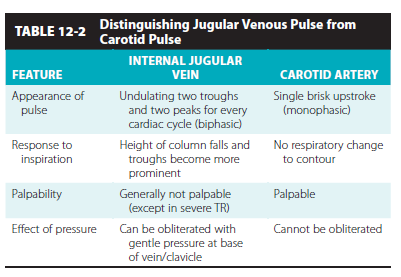 Braunwald’s Heart Disease, 9. Ed, 2013
Physical Examination of Cardiovascular system
General appearance/Inspection of the patient
Measurement of the heart rate and blood pressure
Examination of the arterial pulse 
The examination of jugular vein (pulse/ pressure / distention)
The examination of edema
The examination of the precordium
Check for pedal edema
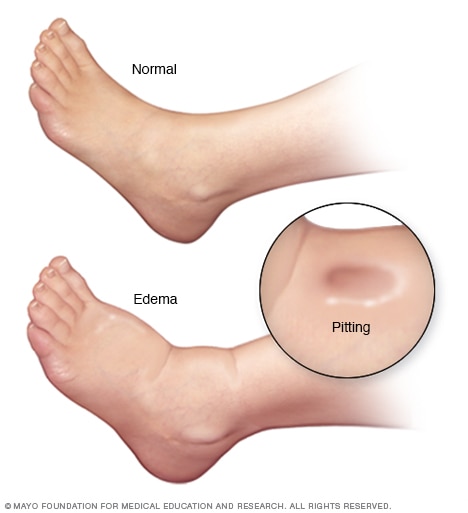 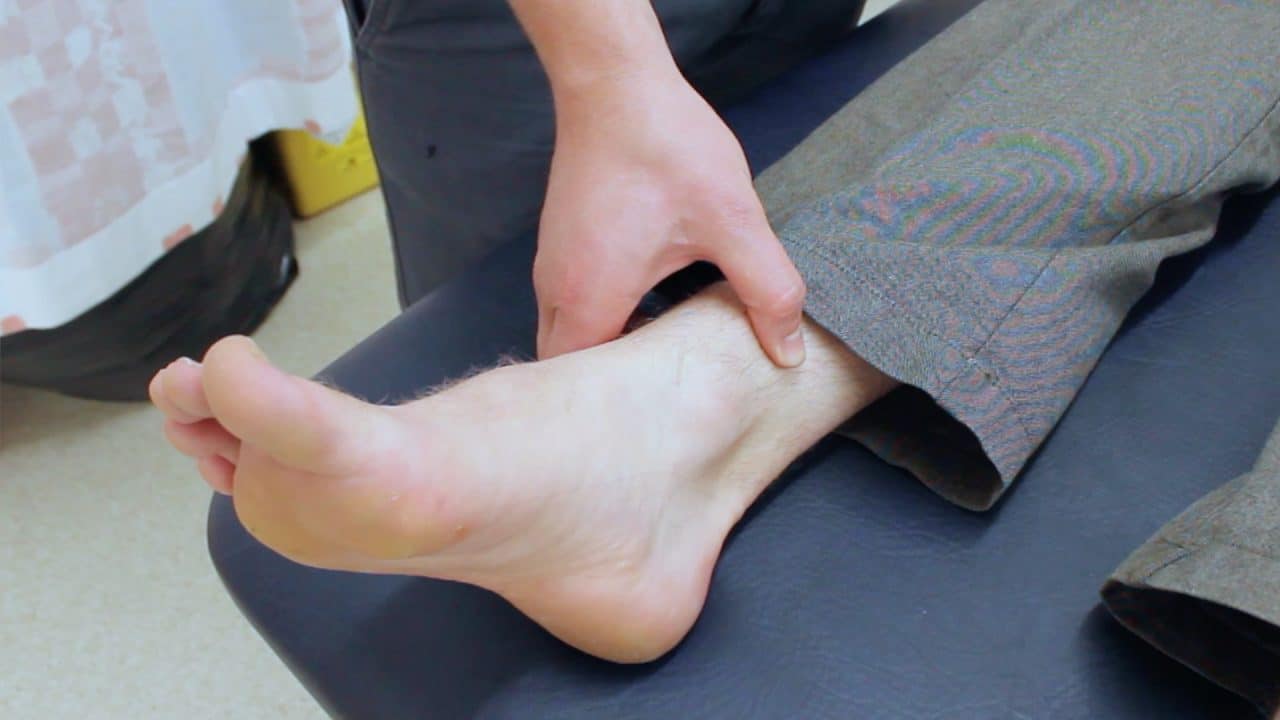 Over medial malleolus or 5 cm above it with right thumb.. 

Apply pressure for minimum 30 seconds…and look for dimple pitting edema
Examination of Pedal edema
Some medications (eg. Ca CB)
Pregnancy
Deep venous thrombosis
Congestive heart failure
Chronic renal disease
Liver cirrhosis
Physical Examination of Cardiovascular system
General appearance/Inspection of the patient
Measurement of the blood pressure
Examination of the arterial pulse 
The examination of jugular vein
The examination of edema
The examination of the precordium
Physical Examination of Cardiovascular system
The precordial cardiac examination:
4 basic components:
Inspection
Palpation
Percussion (omitted in cardiac exam)
Auscultation
Inspection
Pay attention to:
Chest shape (pectus excavatum, pectus carinatum)
Shortness of breath (rest or walking ?)
Sitting upright? Able to speak? 
Visible impulse on chest wall from vigorously contracting ventricle ?
Chest wall deformities
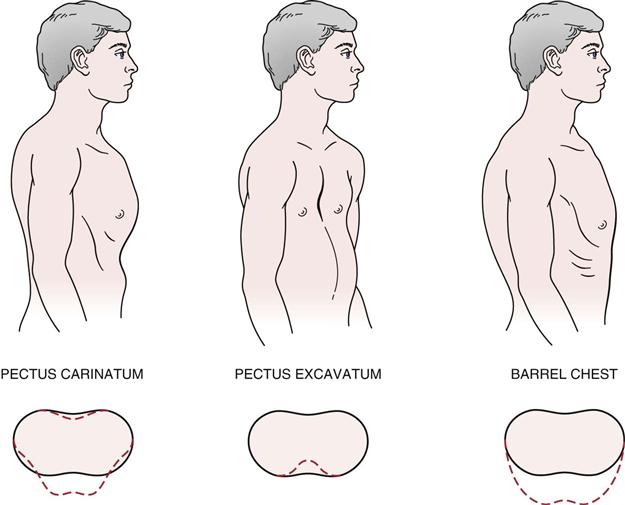 Pectus excavatum
(funnel or sunken  chest)
Barrel chest
Pectus carinatum
(pigeon chest)
Pectus carinatum= the sternum and ribs are prominently in an outward position
Pectus excavatum= the sternum and ribs are prominently in an inward position
Barrel chest= Elevated anteroposterior torax diameter, the AP to transverse diameter is 1:1, seen in COPD.
Thoracic deformities can affect the functions of the heart and lungs.
Palpation
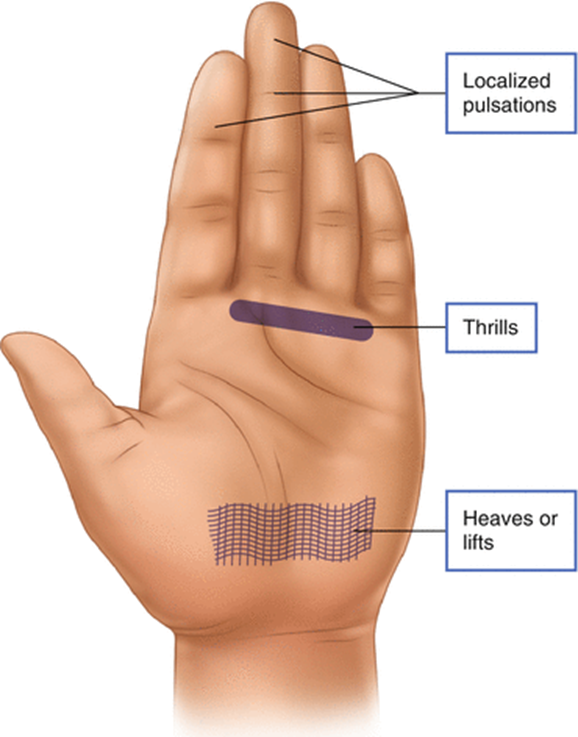 Apical impulse
Thrills
Parasternal lift
Apex beat
The apex beat also called the apical impulse, is the pulse felt at the point of maximum impulse (PMI).

The PMI is normally over the left ventricular apex in the midclavicular line at the 5th intercostal space.  

It is <2 cm in diameter, and moves quickly away from the fingers. 

It is best felt at end-expiration, when the heart is closest to the chest wall.
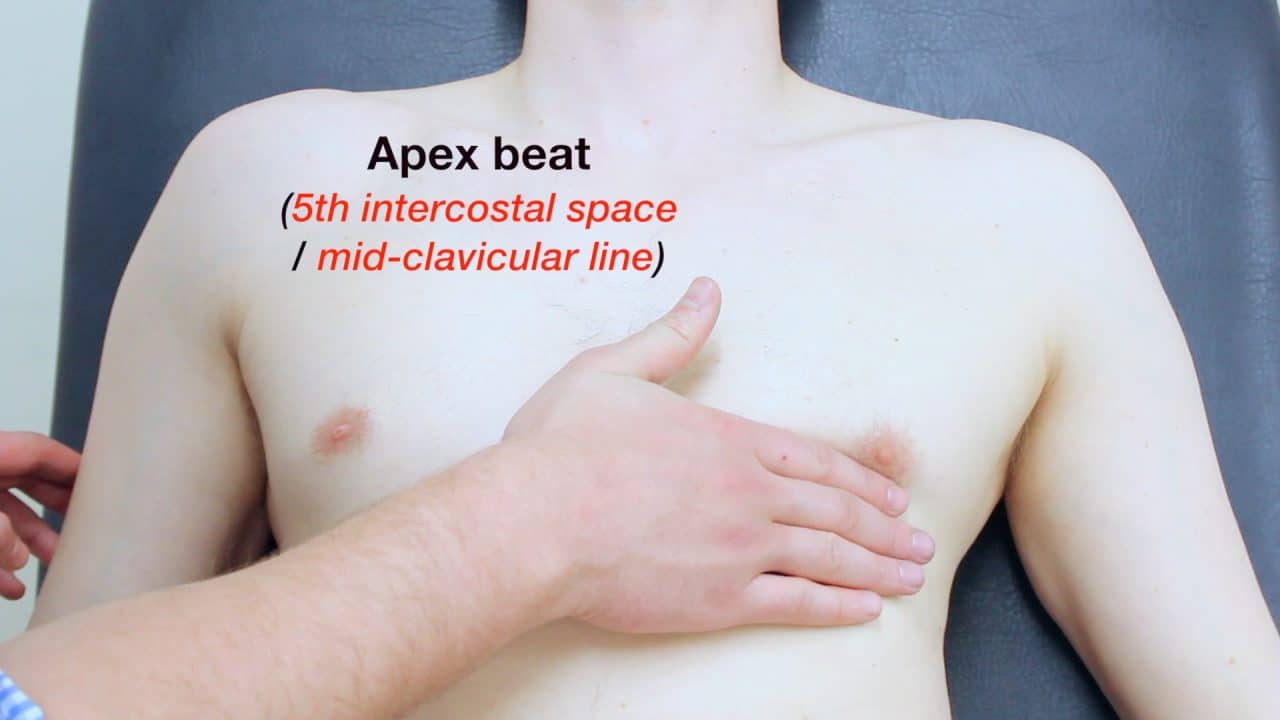 http://fourthstage2017.byethost16.com/[OSCE]/Cardiovascular%20Examination%20HDD.pdf?i=1
Apex beat
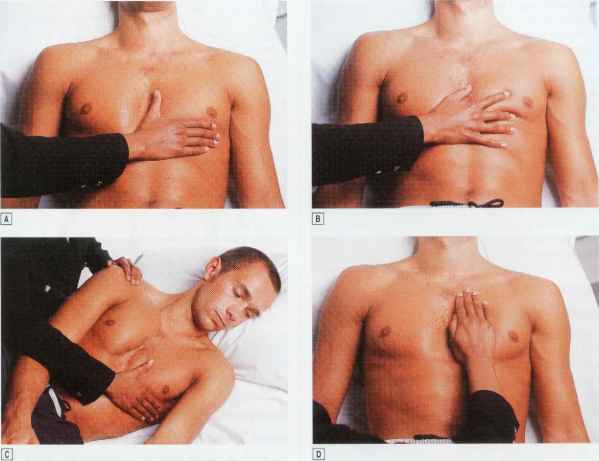 Supine position
Left lateral decubitis position


The apical impulse of LV enlargement is usually widened or diffuse (>3 cm in diameter), can be palpated in 2 interspaces, and is displaced leftward.
Parasternal lift
Precordial motion in the lower sternal area usually reflects RV motion.

RV pressure overload  (eg, in pulmonary stenosis) or volume overload (eg, in ASD) causes a sustained outward lift. It is called ‘’parasternal lift’’.
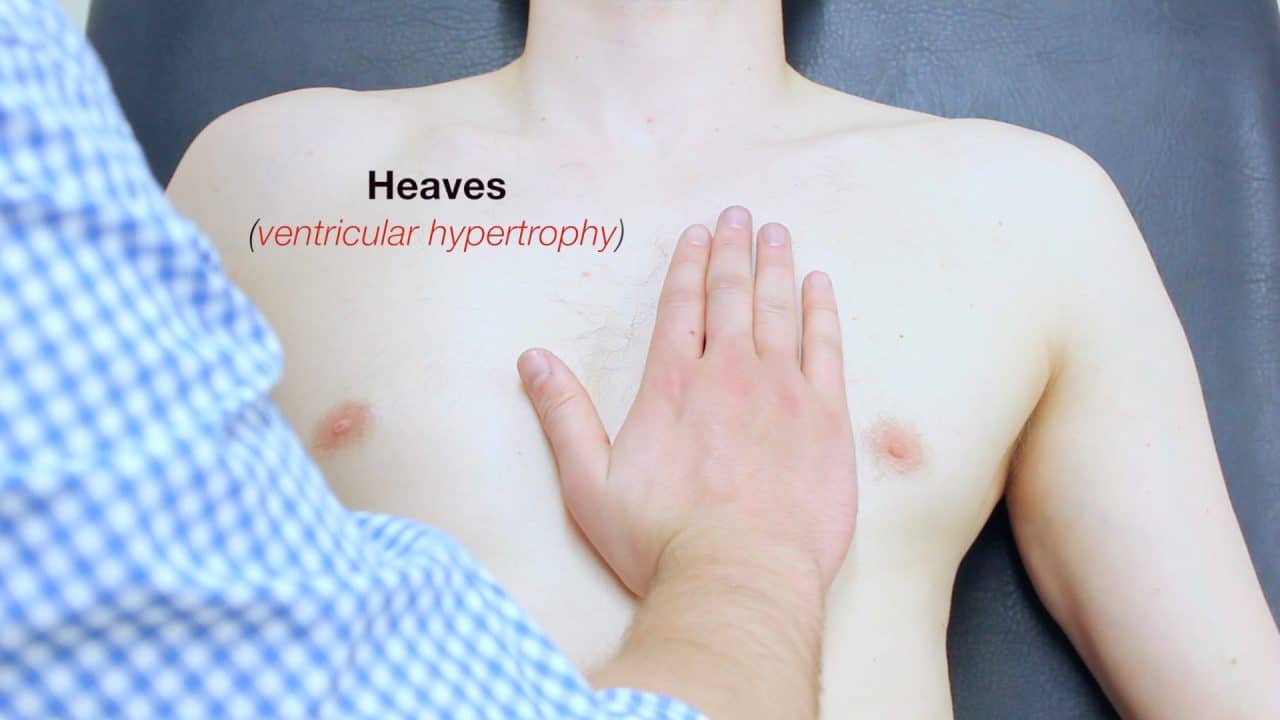 http://fourthstage2017.byethost16.com/[OSCE]/Cardiovascular%20Examination%20HDD.pdf?i=1
Thrills
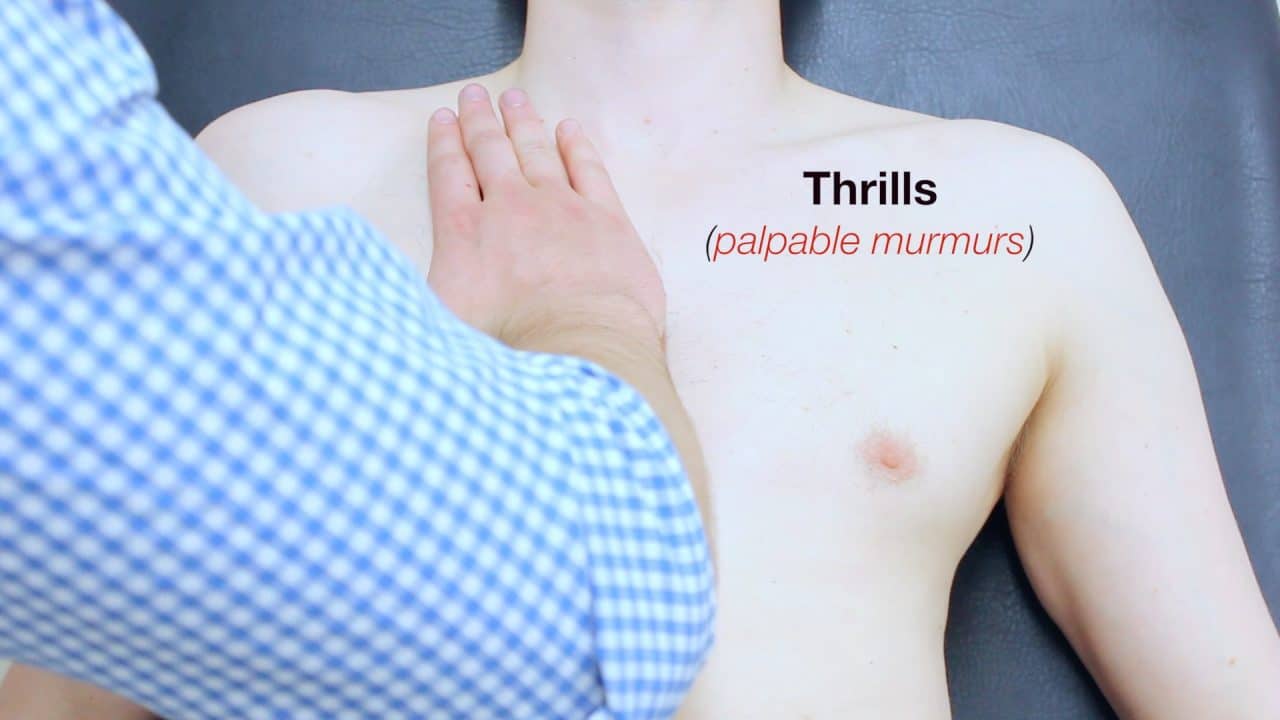 Palpable vibrations

Thrills signify turbulent, high-velocity blood flow, and help localize the origins of heart murmurs.

It can be palpated in murmurs of 4th degree and above.
http://fourthstage2017.byethost16.com/[OSCE]/Cardiovascular%20Examination%20HDD.pdf?i=1
Auscultation: Using your stethescope
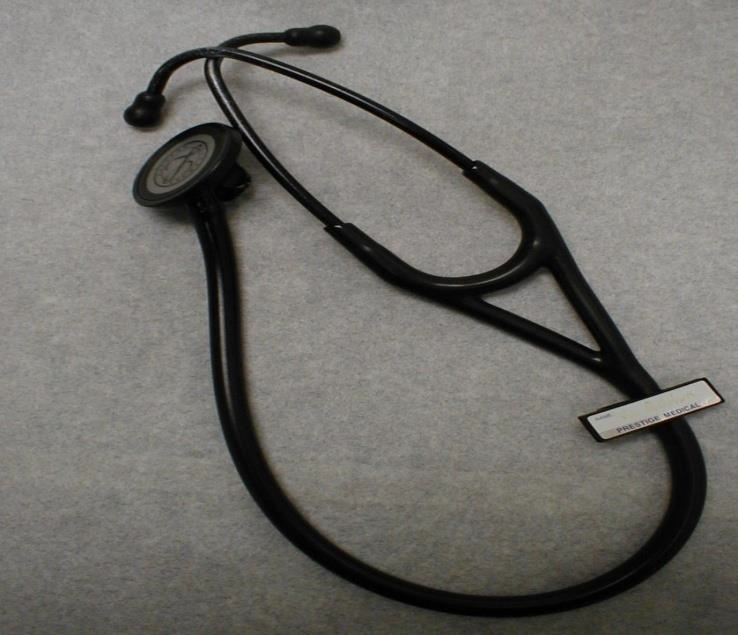 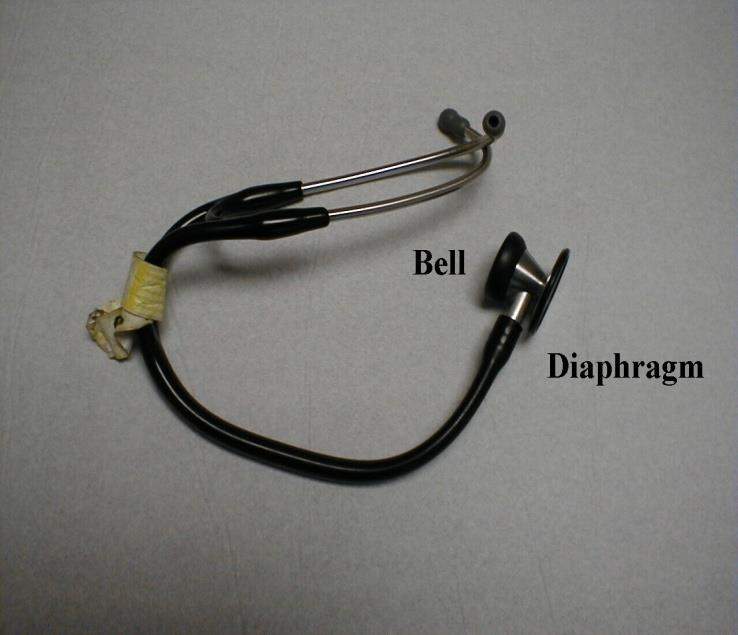 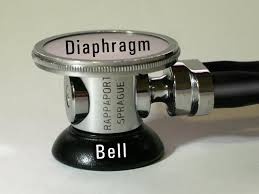 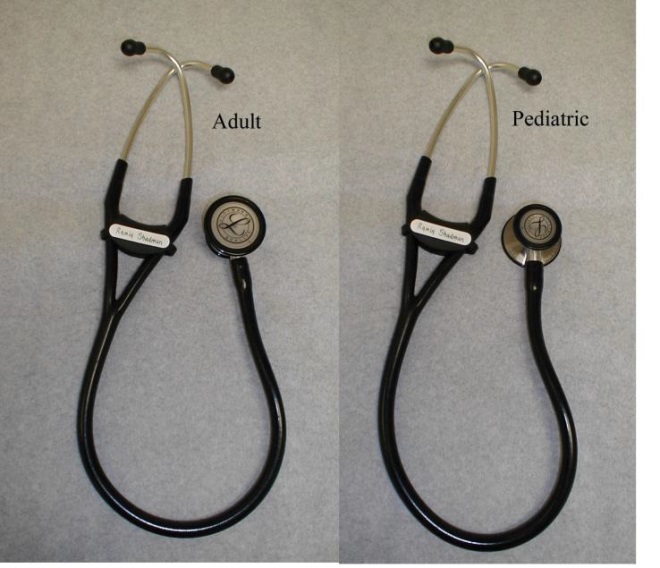 Diaphragm Higher pitched sounds 
Bell  Lower pitched sounds
Auscultation Technique
Patient lying at 30-45 degree incline position
Don’t examine over clothes 
         –need to see area where placing stethescope 
         –stethescope must contact skin          
Stethescope with diaphragm at first (higher pitched sounds)
Angle of Louis
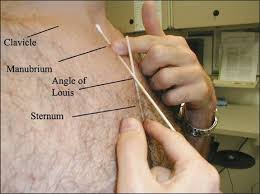 The sternal angle (also known as the angle of Louis or manubriosternal junction) is the synarthrotic joint formed by the articulation of the manubrium and the body of the sternum. 

The sternal angle is a palpable clinical landmark in surface anatomy.
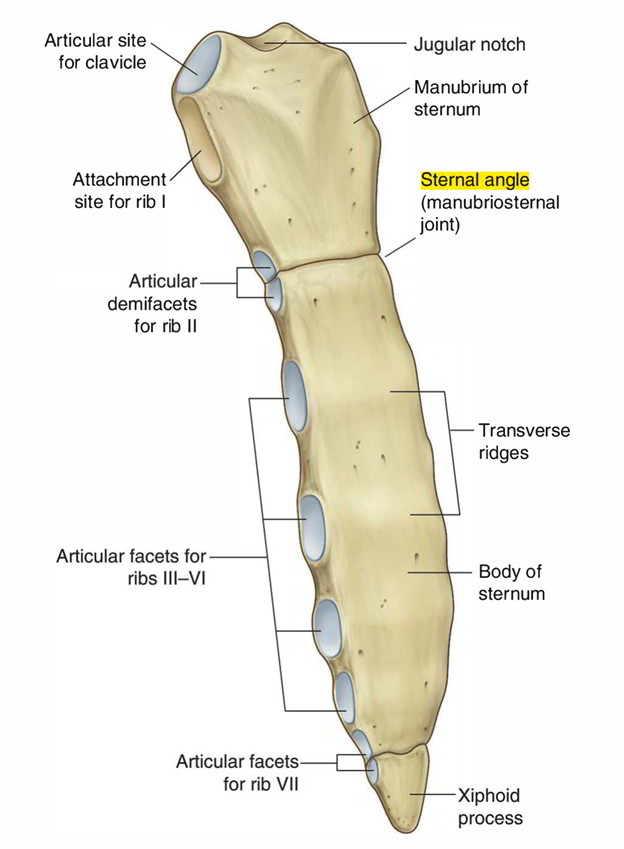 Joshi S et al, Indian J Crit Care Med 2010;14:180-4. 
https://www.earthslab.com/anatomy/sternal-angle/
Auscultatory sites
There are four important areas used for listening to heart sounds. 
These are: 
Aortic area 2nd intercostal space to the right of the sternum
Pulmonic area 2nd intercostal space to the left of the sternum
Tricuspid area 5th intercostal space to the left of the sternum
Mitral Area (Apex)  The intersection of the 5th intercostal space with the midclavicular line
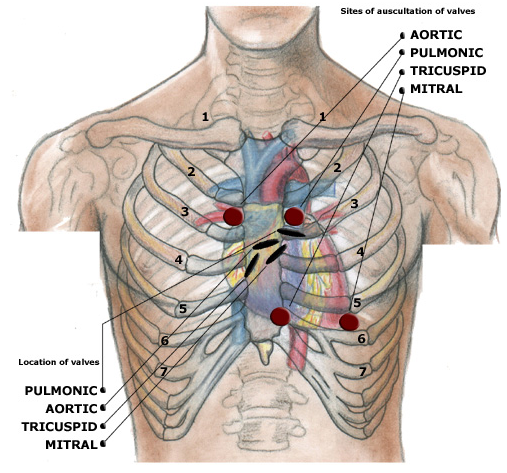 http://www.stethographics.com/heart/main/sites.htm
What are we listening for?
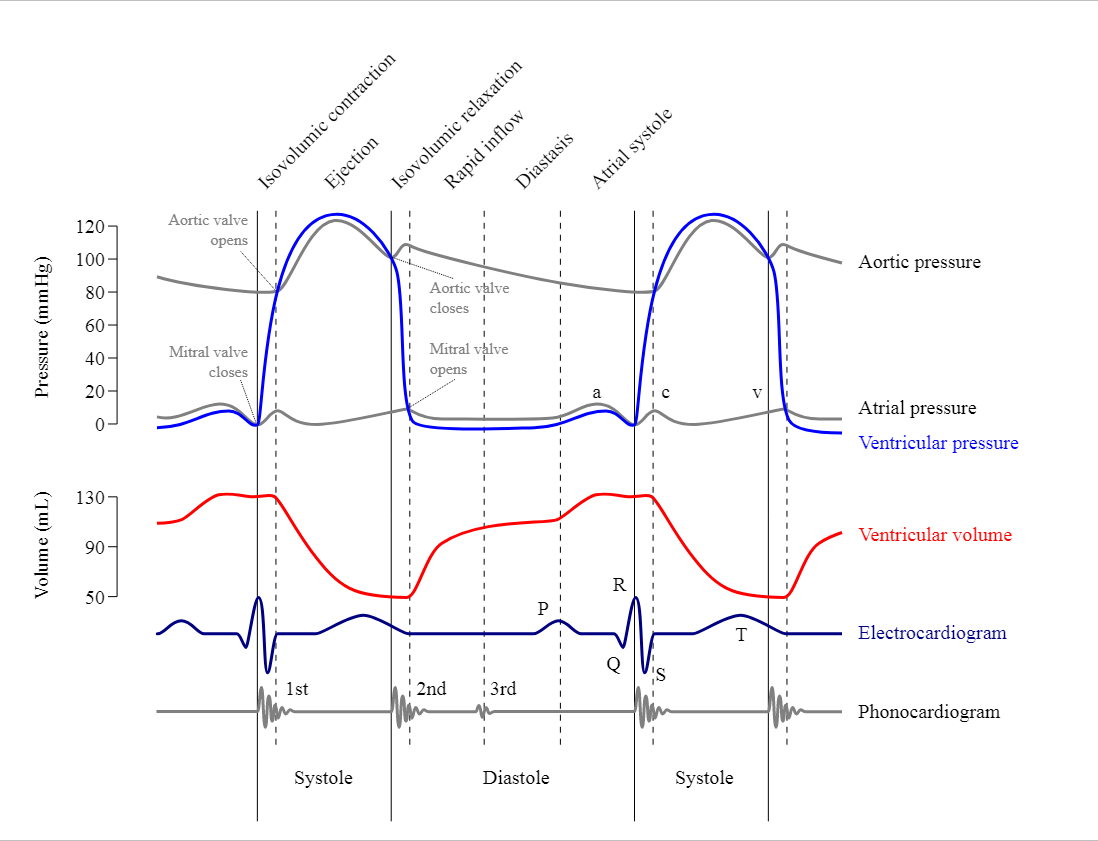 Normal valve closure creates sound 
First Heart Sound = S1 closure of Mitral, Tricuspid valves 
Second Heart Sound = S2 closure of Aortic, Pulmonic valves
What are we listening for?
Systole =time between S1 & S2; 
Diastole = time between S2 & S1 
Normally, S1 & S2 = distinct sounds 
Physiologic splitting =S2 components of second heart sound (Aortic & Pulmonic valve closure) audible with inspiration
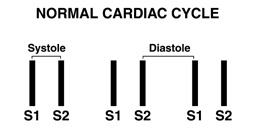 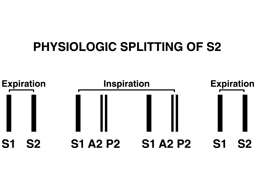 References
Essentials of Bedside Cardiology (2nd Edition); Jules Constant; Humana Press, New Jersey, 2003.
Braunwald’s Heart Disease, 9. edition, 2013
Sherwood, Fundamentals of Human Physiology, 4.edition, 2012
Mayo Clinic Cardiology: Concise Textbook, 4.edition, 2013
Bates’ Guide to Physical Examination and History Taking (12th Edition); Lynn S. Bickley; Wolters Kluwer, 2017.
Charlie Goldberg, Exam of the CVS, images on ppt
https://www.slideshare.net/AryaAnish/pulse-abnormal-findings-59418571
https://www.amboss.com/us/knowledge/Cardiovascular_examination
https://geekymedics.com/cardiovascular-history/
Thank you…